SURGICAL APPROACHES TO FORAMEN MAGNUM LESIONS
1
Surgical anatomy of foramen magnum

   F M - located in the occipital bone

  Three parts of occipital bones : 
         
                    1 – Squamous part – Contain F M
                    2 -  Basal (clival) part – Ant. to the FM
                    3 -  Condylar part - Connects the squamous OB                        		      and clivus
  Oval shaped, wider posteriorly than anteriorly
 
   Narrower anterior part sits above the odontoid process 
 
   Wider posterior part transmits the medulla
2
Mean Diameters :   ( Khalil Awadh et. al. 2003)
               -  Males 
                             - Sagittal = 37.2 ± 3.43 mm
                             - Transverse = 31.6 ± 2.99 mm
               -  Females 
                             - Sagittal = 34.6 ± 3.16 mm
                             - Transverse = 29.3 ± 2.19 mm

 Clivus - Thick quadrangular plate of bone that extends 
    forward and upward, at an angle of about 45° from the FM


 FM area - From lower third of clivus to the ant. arch of 
                     atlas and the odontoid process
3
Occipital condyles – 
             - Located lateral to the anterior half of FM
             - Oval in shape, convex downward, face downward 
                and laterally 
             - Long axes directed forward and medially

 Hypoglossal canal -
             -  Transmits the hypoglossal nerve
             -  Situated above the condyle, 
             -  Directed forward and laterally from the posterior
                cranial fossa.

  Jugular foramen -
             -  Situated lateral and slightly superior to the anterior half of the condyles at the posterior end of the petroclival suture
4
CONTENTS OF F. MAGMUM
 
 THROUGH WIDER POSTERIOR PART:
    1 - Lower part of medulla with meninges
    2 - Spinal accessory nerve

 THROUGH THE SUBARACHNOID SPACE:
    3 - VAs with sympathetic plexus
    4 - Ant. spinal artery
    5 - Posterior spinal arteries

 THROUGH THE NARROW ANTERIOR PART:
    6 - Apical ligament of dens
    7 - Membrana tectoria
5
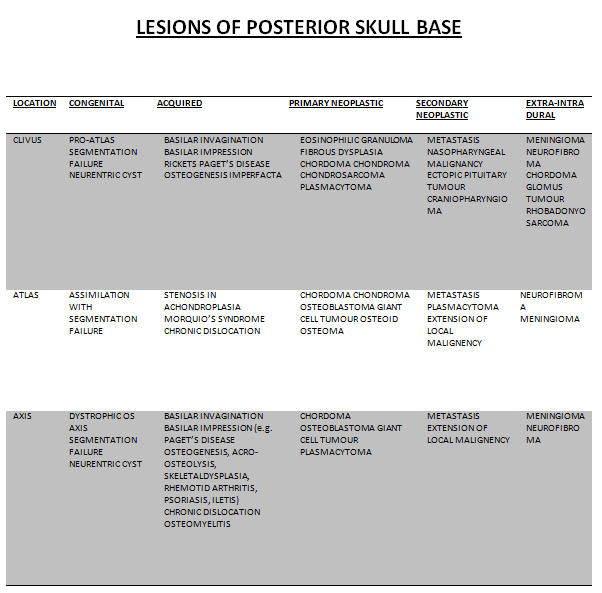 6
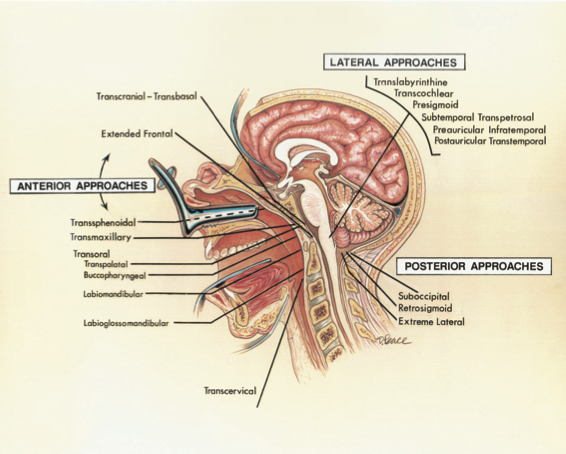 7
Ref: Neurosurgery 2000:Vol 47:3
Choice of Surgical approaches

 Structure considered in surgical approaches –
            1 - Brain stem and spinal cord
            2 - Lower cranial and upper spinal nerves
            3 - VA and its branches
            4 - Ligaments connecting C1,C2 and occipital bone
 
 FM is most commonly approached from -                
                     - Posteriorly or anteriorly
                     - Less frequently from laterally

 Choice depends on –
              1- Location and extent of lesion 
              2- Size and nature of the pathology
8
Post. operative approach –
          - Intradural lesions in the upper spinal canal and post. or 
            posterolateral in the area above the FM

 Ant. approach – 
          - Extradural lesions situated ant. to FM

 Lat. Approach - 
           - Ant. or anterolateral lesions esp. when involve or are 
             located contiguous to temporal bone and clivus
9
A - Posterior approaches 

              1 – SUBOCCIPITAL APPROACH :
  INDICATIONS:
        - Intradural lesions at post. or posterolateral location
 ADVANTAGES 
         - Familiar to most neurosurgeons 
         - Visualization of the VA, brainstem, cranial nerves, and 
           tumor in a safe, simple, and rapid manner 
 DISADVANTAGE :
         -Vascular injury e.g. VA and PICA
          - Pseudomeningocele
          - Not feasible to work well laterally and ant. to 
            the spinal cord and the medulla.
10
Sub Occ. approaches 

A- Three-quarter prone position.

B- Vertical midline Incision

C- S.O. craniectomy and a laminectomy of  C1 and C2

D- Dural incision

E- Intradural exposure

F- Hockey-stick    
    retro sigmoid exposure.
11
POSITION :
          -  Prone
          -  Sitting 

  STEPS :
         - Vertical midline or Hockey-stick skin incision 

          - Y-shape muscle incision
          
          - Craniectomy above the FM and a laminectomy of the 
            axis and atlas
          
          - Dura mater opened by Y shaped  incision
12
Most difficult lesions to remove are those situated ant. to        
    the 9th, 10th and 11th nerves and lateral medullary segment       
    of the vertebral artery.


 An attempt should be made to gently separate the rootlets 
    and to operate through the interval between the rootlets.
13
2 - RETROSIGMOID SUBOCCIPITAL APPROACH :

  INDICATION :
         - Intradural posterolateral lesions
  ADVANTAGES :
         - Wide view of the CP angle and of the intradural 
             structures behind the ipsilateral lower clivus 

  DISADVANTAGES:
           - Inadequate exposure of more medial or C/L extension 
             of lesion
           - Retraction on neural tissues
14
Retro sigmoid approach

- Three-quarter
prone position.  
- Vertical paramedian
incision crosses the asterion. 
- Superolateral margin of the
craniotomy is positioned at the
junction of the transverse and sigmoid
sinuses.
15
3 - EXTREME LATERAL APPROACH :
                                  (Sen and Sekhar and AL-Mefty et al )
  INDICATION :
       - Anterior / anterolateral lesions                     

 

  PRINCIPLE :
       - Removal of more bone in key areas 

       - Exposure of  VA and mobilization of extradural course    
         from C 2 to its dural entry point
16
ADVANTAGES :
        - Short distance and wide surgical field
         
         - Tumor and brain stem interface under direct vision
         
         - Early proximal control of vertebral artery
         
         - Intra and extradural parts of tumor may be accessed in
           same sitting
         
         - Occipitocervical stabilization is possible in same sitting
         
         - May be combined with a subtemporal – infratemporal
           or a presigmoid approach
17
DISADVANTAGES :
             - Extensive soft tissue dissection
               - Prolong operating time
               - Increased postoperative pain
               - Possible VA and LCN injury
               - Requirement of experienced surgeon

  Relative contraindication – 
                - High jugular bulb

  POSITION : 
                 - Lateral

  STEPS:
              - INCISION :   Horse shoe / Inverted – L / Cuvilinear
18
# Three anatomic stages #
       
       1 - Muscular dissection
             
       2 - Extradural dissections for  mastoidectomy, s.o. 
         craniectomy, extent of occipital condyle removal, and 
         exposure and identification of the hypoglossal canal, 
         jugular process, jugular tubercle, and facial nerve.

        - VA exposure from f. transversarium of C 2 to dural 
         entry point and displaced downward and medially
       
       - Tip of tr. process is preserved

      3- Intradural exposure - Incision parallel to the lateral 
        margins of the craniotomy, with base of the flap medially
19
B - Anterior Approaches 
    1-TRSANSORAL APPROACHES :

 


  MODIFICATIONS :
          
          - Transpalatine approach                     
          
          - Labiomandibular or 
          
          - Labioglossomandibular approach (exposure upto C5)
Most commonly selected anterior approach
20
INDICATION :
          - For most anterior extradural lesions 


  ADVANTAGES :
          
           - Midline exposure 
          
           - Most direct route to the pathology
21
DISADVANTAGES :
                    - Contaminated field 
                       - Frequency of CSF fistula
                       - Pseudomeningocele 
                       - Meningitis  
                       - Depth of the operative field

 POSITION:
                       - Supine

 STEPES :
     - Soft palate is retracted
      - Midline longitudinal incision over post. pharyngeal wall
      - Elevation of mucosa and prevertebral muscles
22
Clivus, the anterior arch of the atlas, the dens, and bodies 
      of C2 and C3 may be removed  

  Clival exposure between the occipital condyles is 2-2.5 cm 
     wide and 2.5- to 3.0-cm long

  Lateral exposure limited by –
          1 – Pterygoid plates
          2 – Hyopoglossal canals
          3 – Eustachian tubes
          4 – Width b/w the VAs
23
To increase the exposure and reduce the operative depth, 
      lip and chin may be incised vertically

  Tongue and floor of the mouth may be split in the midline

  After dealing with the lesion, mucosa and musculature of 
     the tongue and floor of the mouth are re approximated

  Repositioning of mandibular osteotomy
24
Transoral Approach

A- Forced opening of mouth permits the clivus to be exposed below palate. 

B- Ant. view 

C- Incision 

D– Soft palate divided 

E - Pharyngeal mucosa has been opened in the midline

F- Lt L. capitis and L. coli    
     reflected laterally
25
2 – TRANSMAXILLARY APPROACH:
 
     Rarely used
  
  INDICATION :
      - Lesions extending to the upper and middle third of clivus
                      (difficult to reach by the transoral approach)
   
  ADVANTAGES:
     
     - Also access to the sphenoid and ethmoid sinuses and the 
        sella, and medial part of the floor of ant. fossa
    
     - Wider exposure to the clivus and upper cervical spine
26
DISADVANTAGES:
        - Swallowing and speech difficulties 
        - Difficulty obtaining good dental occlusion 


  Four types -
    
     : Approach -1: 
          - LeFort I osteotomy 
          - Maxilla and hard palate are down-fractured
    
     : Approach - 2 (Extended maxillectomy): 
          - LeFort osteotomy + a midline incision of hard and soft 
            palate and halves of the maxilla are swung laterally
27
: Approach - 3: 
           - U/L lower subtotal maxillotomy, half of the maxilla,   
           and the hard palate are hinged on the soft palate and 
           folded downward into the floor of the mouth 

   : Approach - 4 (Medial maxillotomy):  
          - Less extensive approach  
          - Removal of the medial part of ant. Maxillary wall and 
            part of maxilla bordering the ant. Piriform aperture
            
  
  Removal of post. part of nasal septum and turbinates 
     provide wider access to clivus and upper cervical vertebrae
28
Clival defect closure done by :

         - Post. part of the mucosal flap on both sides of the nasal 
        septum
    
     - Temporalis muscle graft
29
Medial
maxillotomy approach to the
clivus and FM 

A- Lateral rhinotomy incision  extended along the medial orbital rim. 
B- Medial canthal ligament has been
divided to expose the medial aspect of the orbit
C- Osteotomies to open the nasal cavity and medial maxilla.
D- Exposure of post. nasopharyngeal wall behind which the clivus sits
E- Enlarged view of pterygopalatine fossa
F- Clivus and dura opened to expose BA
30
3 - TRANSSPHENOIDAL APPROACH
  PRINCIPLE :
           - Removal of floor of the sella turcica 
           - Extension of bony opening downward on the clivus to   
              the inf. margin of the sphenoid sinus

  INDICATION :
           - Biopsy or partial removal of lesions extending 
             to the upper third of the clivus
       
  ADVANTAGES : 
          - Low complication rate 
          - Easy route
          - May be combined with TC-TB approach in 
            removing lesions involving the clivus and FM
31
DISADVANTAGES : 
         - Small operative field limited to sup. third of the clivus
         - CSF leak
    
    
   Endoscopic approach – 
        - Visualization from crista galli to the FM
        - Exposure of entire clivus possible with 2 cm width
        - Lat. limit : ICAs
        - Used for radical resection of :
                                                      # Clival chordoma 
                                                      # Midline clival meningioma
32
4 -TRANSCERVICAL APPROACH:
                                                         ( Stevenson et al)

        - Directed through the fascial planes of the neck 
            to the region of FM. 
        - Tracheostomy facilitates the exposure. 
         - Selected infrequently

 ADVATAGES :
         - Avoids opening the oropharyngeal mucosa
 
 DISADVANTGAES
         - Increase depth of the exposure and lenth of time 
         - Not a direct midline exposure.
33
Trans cervical approach

A: T-shaped skin incision
B:Resectable areas
C- Exposure along the ant. border of SCM and between ECA and ICA
D- Prevertebral fascia and longus capitis and longus colli are separated in the midline 
     from the clivus to C3 and are retracted laterally 
E and F- Ant. arch of the atlas and the odontoid process, and a 2.5-mm width of clivus 
     extending from the FM to the spheno-occipital synchondrosis may be removed
34
Structures that may be divided to increase the exposure : -    
        
              - Ascending pharyngeal and Sup. thyroid arteries   
              - Stylohyoid muscle and Ant. belly of the digastric
              - Stylohyoid ligament and 9 th nerve 
              - Stylopharyngeus and styloglossus
 
 
    Resectable areas :  
                                   - Clivus
                                   - Ant. arch of the atlas
                                   - Body of the odontoid process
35
5- TRANSCRANIAL - TRANSBASAL APPROACH 
                                                                      ( Derome et al)
     
      Exposure even upto C2 and C3 vertebral bodies.
                                                                                                          
  INDICATION:
           - Ant. side of FM lesions if also involves and requires 
             resection of ethmoid and sphenoid bones and clivus

  ADVANTAGES :
            - Tighter closure of the dura mater is possible  
            - Sub cranial mucosal planes can be preserved           
            - Can be combined with another intradural approach 
               without the high risk of infection
36
- May be combined with TB – TS route to gain access 
              to the sella turcica 
            - Clivus and sphenoid bone can be resected more
              extensively than by the transsphenoidal approach

   DISADVANTAGES : 
            - Extensive surgical trauma
            - Anosmia
            - CSF leaks 
            - Meningitis
            - Pseudomeningoceles
            

  Should not be considered for approaching a tumor 
     strictly localized in the region of  FM
37
A:Transcranial-transbasal Approach

B: Bifrontal craniotomy.
Clivus is reached after resecting the post. part of floor of the ant
cranial fossa, upper part of
the walls of  ethmoid and sphenoid sinuses and floor of the sella. 
C -Orbital roof and the remainder of the cranial base are reconstructed
38
6- EXTENDED  FRONTAL  APPROACH :

  Similar to the TC - TB approach, except that  it includes an 
      orbitofrontoethmoidal osteotomy 
     
 
  Supraorbital ridges, and part of the orbital roofs and 
     possibly the upper nasion, roof of the ethmoid sinuses, and 
     the cribriform plate are removed in a single block

  Extradural or combined intradural - extradural approach
39
Extended frontal approach

A: Scalp flap and order of removal of cranial bones

B: Extent of bone 
     removal 

C: Periorbita is exposed along both orbital roofs. Exposure can be extended along the clivus down to FM

D: Use of pericranial flap for reconstruction.
40
C - LATERAL APPROACHES

  Rarely used in combination

  Directed through the temporal bone

  May require repositioning of the carotid artery or facial 
     nerve, and possibly resection of the auditory and vestibular 
     labyrinth



 INDICATION :
       - Intradural lesions located lateral and/or ant. of the 
          brainstem, involving the temporal bone
41
ADVANTAGES : 
              
         - Provide an avenue of exposure for lesions that involve   
           the temporal and sphenoid bones in addition to clivus

          - Also provide access to the anterior aspect of the
            midbrain, pons, and medulla and to the CP angle and 
            nerves in the posterior fossa
 
 DISADVANTAGES :
                
                -  May necessitate sacrifice of the sigmoid sinus
          -  Need of neuro-otologist in obtaining the exposure.
42
1- TRANSLABYRINTHINE APPROACH :
       
   Through a mastoidectomy and labyrinthectomy.

   ADVANTAGES:
        
        - May also be combined with a retrosigmoid or a supra -   
          and infratentorial presigmoid approach
        
        - Seventh nerve is preserved
        
        - Minimal cerebellar and brainstem retraction
43
DISADVANTAGES:
          - High incidence of CSF leak
         
          - Hearing is sacrificed
         
          - Reduced exposure
          
          - Longer dissection time of temporal bone

  CONTRAINDICATION:
        - Chronic otitis media
44
2 -TRANSCOCHLEAR APPROACH:          
                                                 (House and Hitselberger)
 Anteromedial extension of the trans-labyrinthine approach 
   
  Bone is removed up to the edge of clivus

 ADVANTAGES:
        - Excellent exposure of clivus and both anterior and 
          anteromedial aspect of the brain stem

  DISADVANTAGES: 
        - Hearing and seventh nerve both are sacrificed
        - High risk of CSF leak
45
3 - PRESIGMOID (combined supra and 
                                       infra tentorial) APPROACH :
 
 Basic Principle :
        - Variable amounts of petrous bone dissection
        - Supra and infratentorial craniotomy 
        - Division of tentorium
        - Vein of Labbe preserved
 

  Reduced risk- Semicircular canals and 7th nerve are not 
     skeletonized
46
ADVANTAGES:
      
       - Shorter working distance 
       - Provides access from FM to dorsum sellae
       - Provides access to the cranial nerves III through XII and 
         to the major arteries in the posterior circulation.
       - Minimal brain retraction
       - Provides multiple angles for dissection.
       - Can also be combined with a far-lateral approach

 
 DISADVANTAGES:
       
       - Limited access to the lower petroclival region by the 
          jugular bulb
47
4 - SUBTEMPORAL PREAURICULAR    
             INFRATEMPORAL APPROACH :

 Reaches the skull base from an anterolateral direction
     
  Directed through the infratemporal and middle fossa to the 
    part of the ant. surface of the petrous bone
  
 ADVANTAGE:
     - Alternative lateral route to vascular lesions of the mid 
       basilar artery or at the vertebrobasilar junction
        
  DISADVANTAGE:
     - Limited exposure of the CP angle and FM
48
5 - POSTAURICULAR TRANSTEMPORAL    
                            APPROACH
 
  Combines a transcochlear exposure with an infratemporal 
      approach



  INDICATIONS:
         - May be used when the pathology involves the mastoid 
         and the infratemporal fossa and extends to the facial 
         recess, hypotympanic area, and jugular bulb
49
ADVANTAGES:
      - Lower and middle clivus exposure without the neural 
        retraction
     - Can be extended to the parasellar and parasphenoidal 
        areas
      


  DISADVANTAGES:
          - Hearing is sacrifised
50
Midline and far lateral approaches to foramen magnum lesions                                                        - Prof. B.S. Sharma et al
                        Neurology India :Year : 1999  |  Volume : 47  |  Issue : 4  |  Page : 268-71

  20 patients operated in 5 yr by either post. or the far lateral approach

       - Group A: (n=5)- Posterior or posterolaterally situated lesions 
                                    (Approach – Midline posterior)
       - Group B: (n=15)- Anteriorly or anterolaterally situated lesions
                                    (Approach – Far lateral)
 RESULT:                  -  Complete neurological recovery = 14
             -  Mild neurological deficit = 2 
             -  Significant neurological deficit = 1
             -  Death = 1 (presented late)

  CONCLUSION : Far lateral approach is adequate for removal of 
                                   anterior or anterolaterally situated lesions
51
An AIIMS Study
      Foramen magnum tumors: A series of 30 cases                                               Dr P. Sarat Chandra et al
                  Neurology India : Year : 2003  |  Volume : 51  |  Issue : 2  |  Page : 193-1  Group 1: (18 cases) :Dorsally situated tumors  - Post. approach 

 Group 2: (n=10) :Ventrolaterally situated tumors - Extreme lateral 
                                                                                                approach  

 Group 3: (n=2) :Tumors were located anteriorly - Trans­oral biopsy

 RESULT:    -  Total excision of the tumor = 24 
                               -  Subtotal excision of the tumor = 6 
                               -  Death = 2 
                               -  Complications = 8 
             (e.g. CSF leak, meningitis, pseudomeningocele, laryngeal edema etc.)

  Ext. lateral approach was satisfactory for all Group 2 cases
52
Surgical approaches: postoperative care and complications "posterolateral-far lateral transcondylar approach to the ventral foramen magnum and upper cervical spinal canal"
                                                                     Menezes AH.
Department of Neurosurgery, University of Iowa Hospitals and Clinics, 200 Hawkins Drive, 1824 JPP, Iowa City, Iowa, 52242, USA, arnold-menezes@uiowa.edu.Childs Nerv Syst. 2008 Mar 26.



 CONCLUSIONS: 
     - The posterolateral transcondylar route exposure is quite satisfactory 
        with minimal or no retraction of important neurovascular 
        structures in the region. 
     - Modifications of this theme can be applied as the lesions require.
53